СП детский сад «Колосок» ГБОУ СОШ №1 «ОЦ» с. Большая Глушица
Учимся различать звуки 
[с] и [с,]
Мультимедийное дидактическое пособие для детей старшего дошкольного возраста
Автор: И.В. Кукушкина, учитель-логопед
[б]
[н]
[к]
[с]
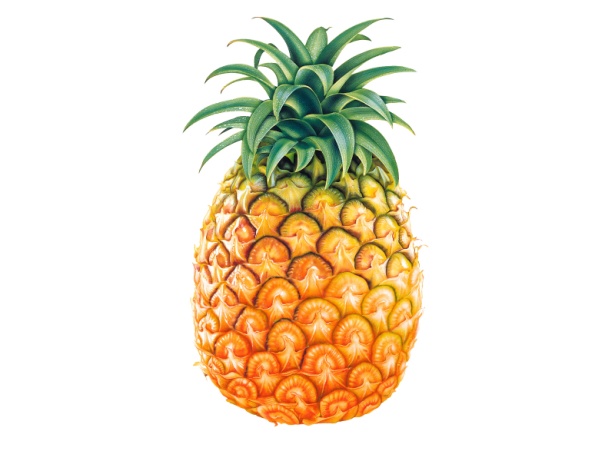 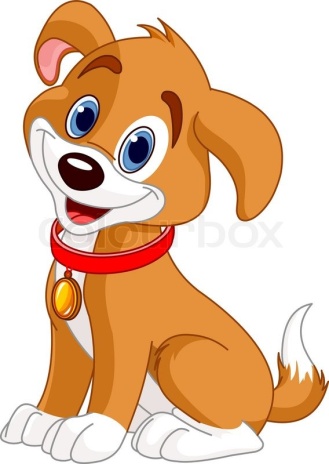 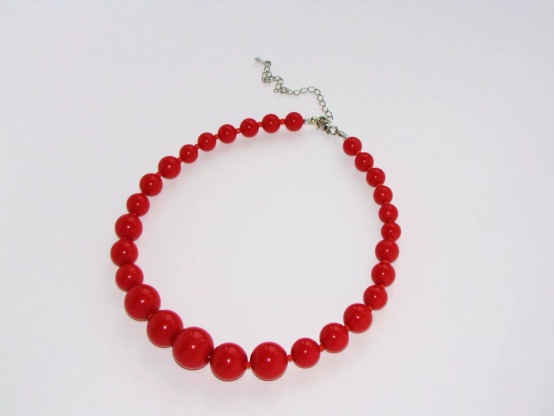 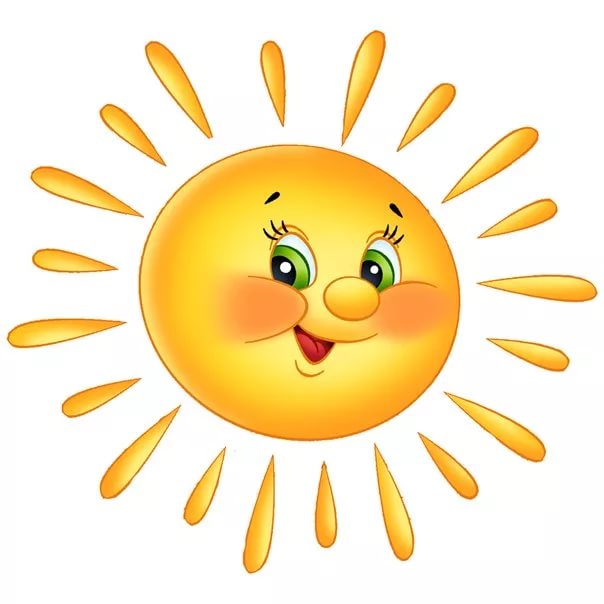 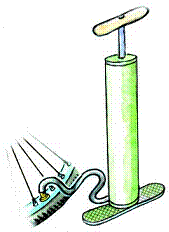 [с]
[н]
[с,]
[р]
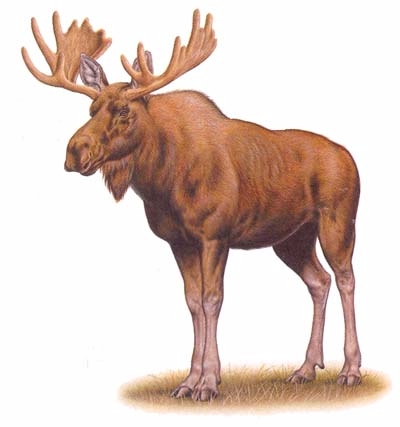 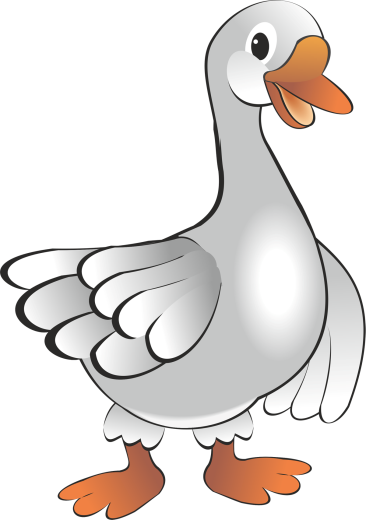 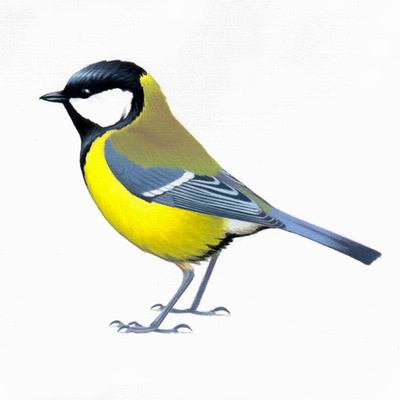 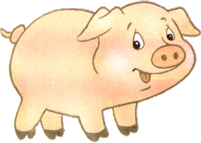 [с]
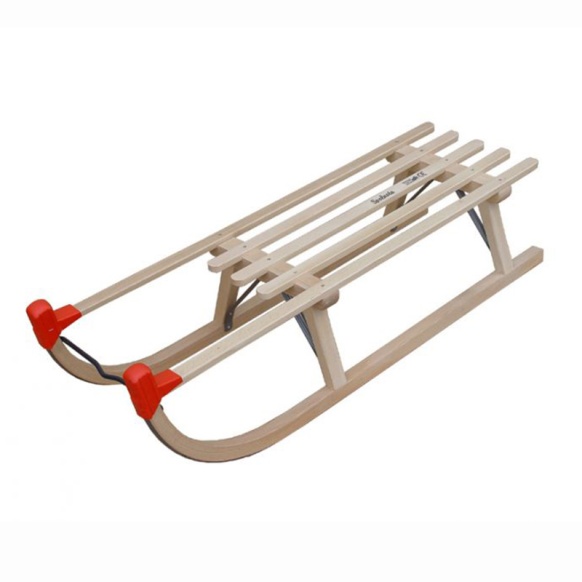 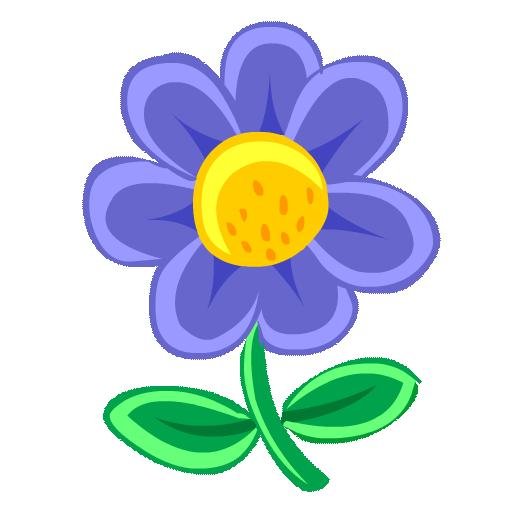 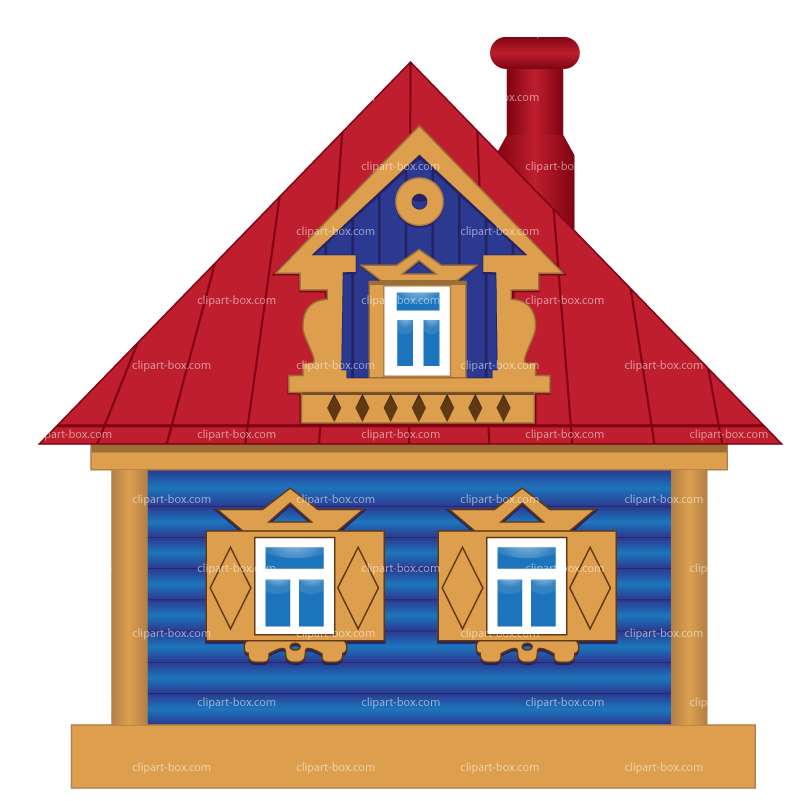 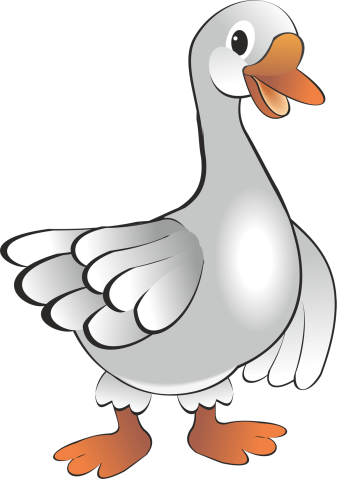 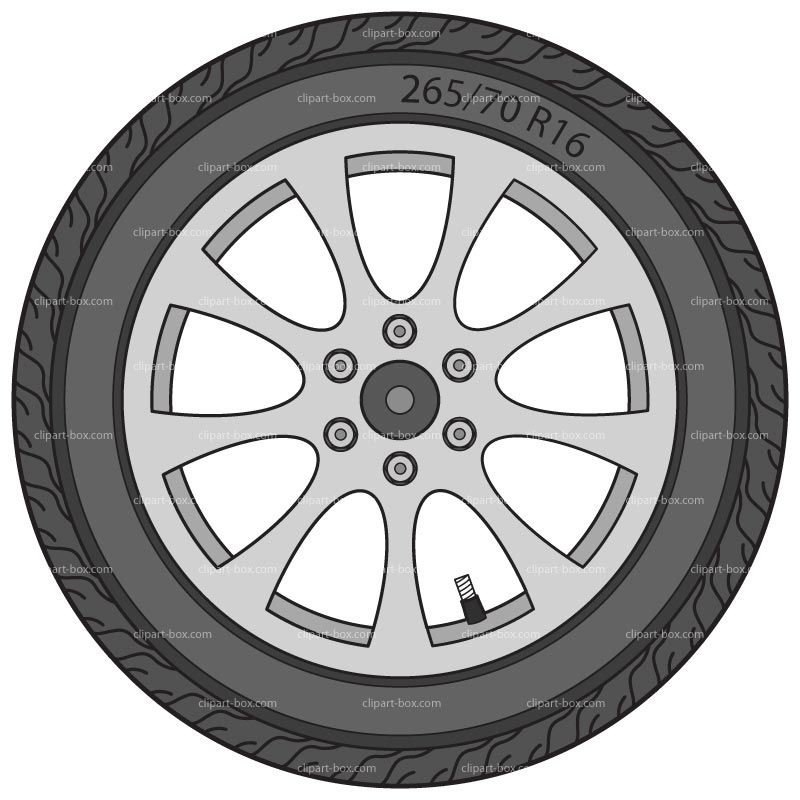 [с,]
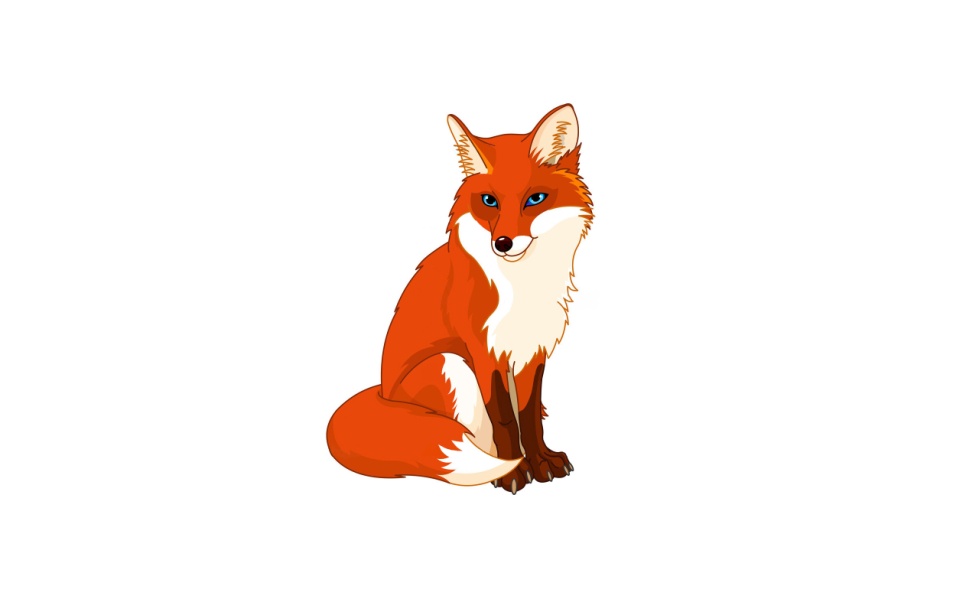 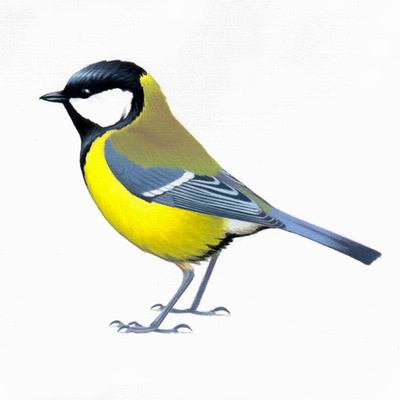 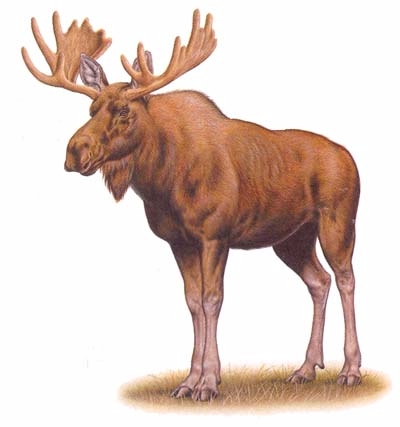 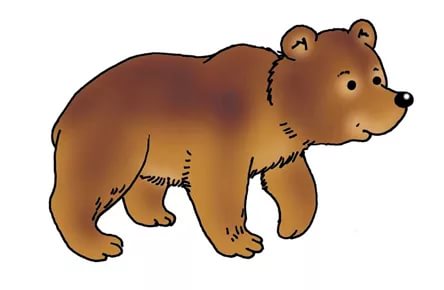 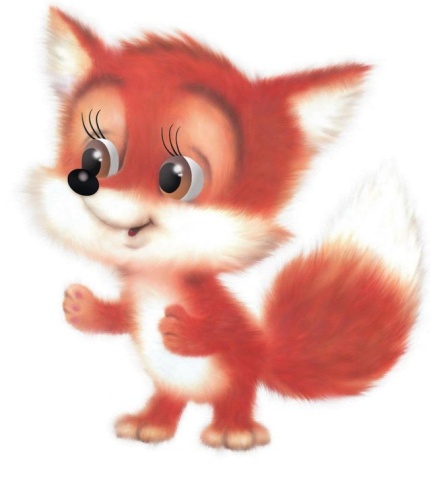 [с,]
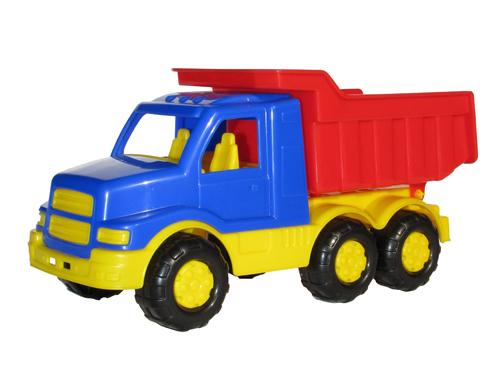 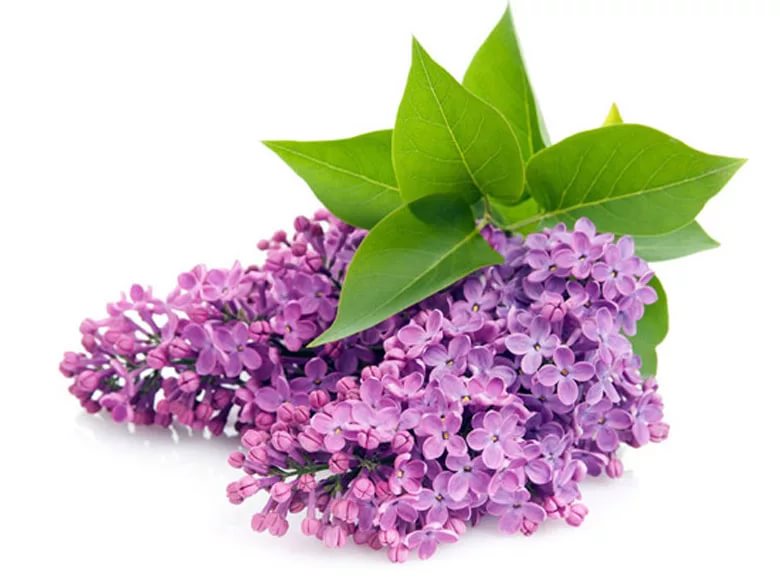 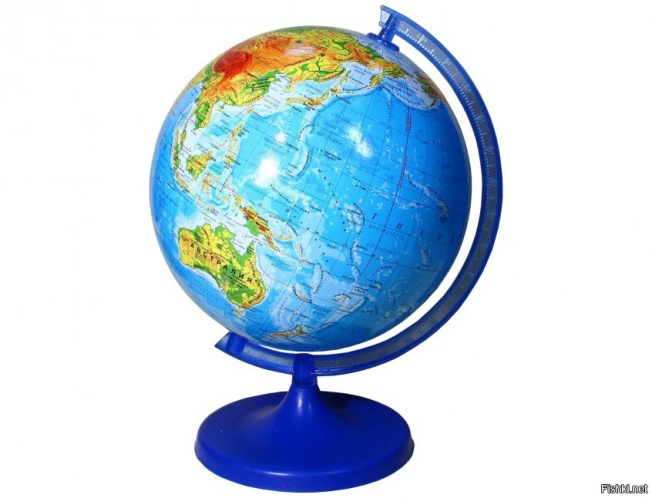 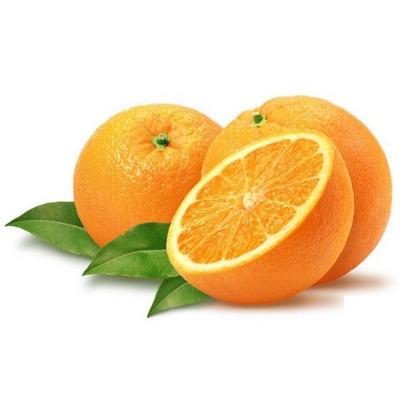 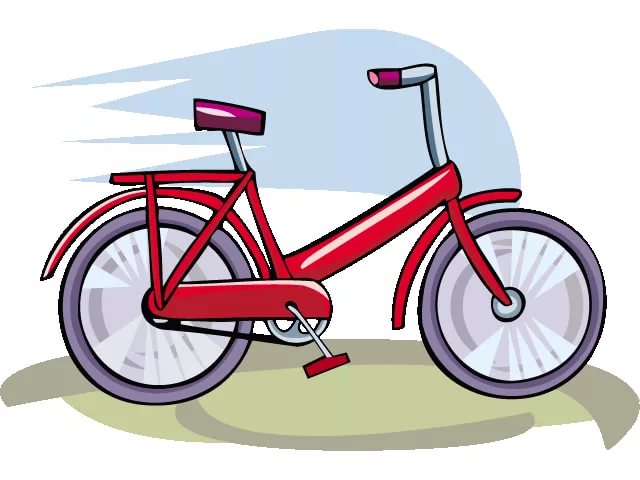 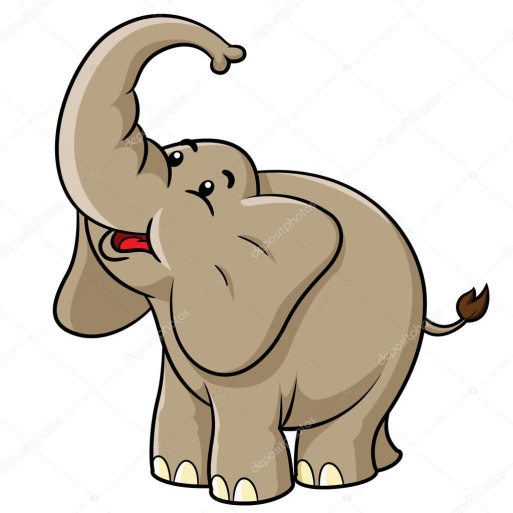 [с]
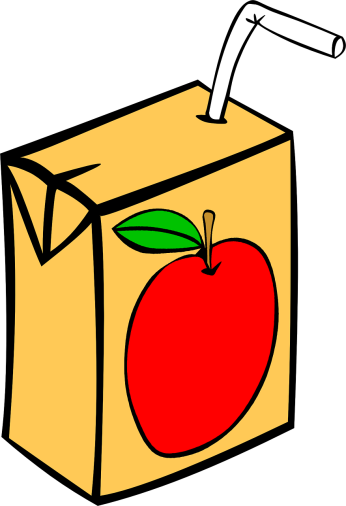 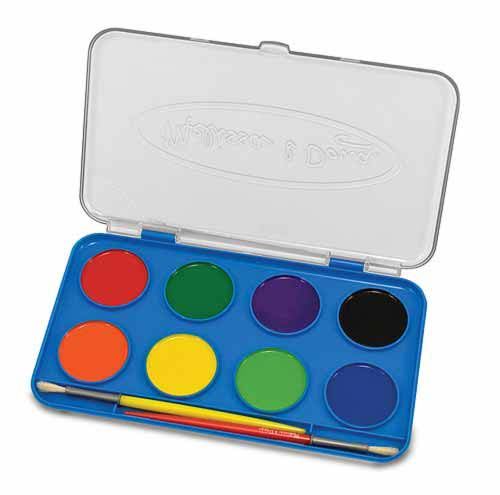 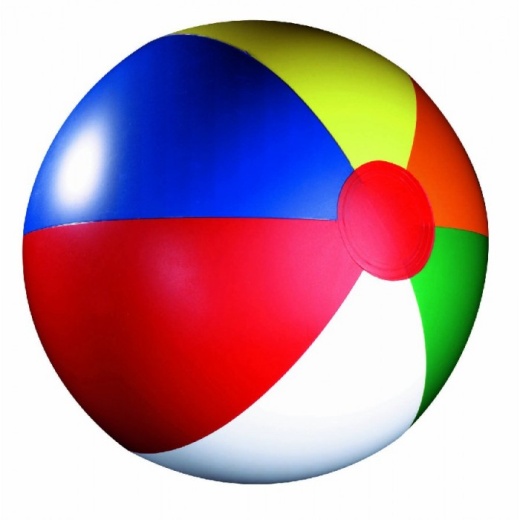 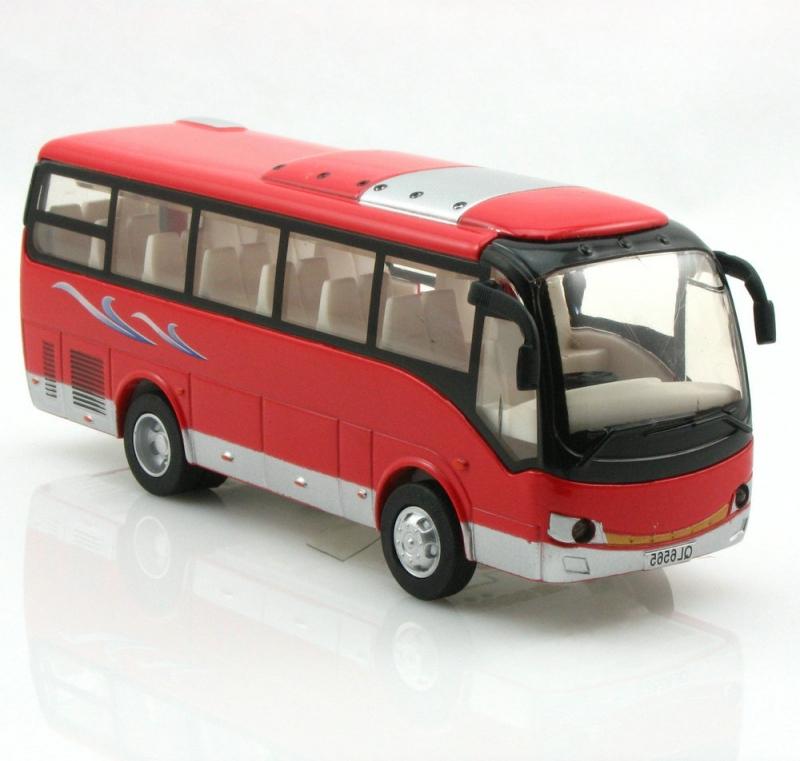 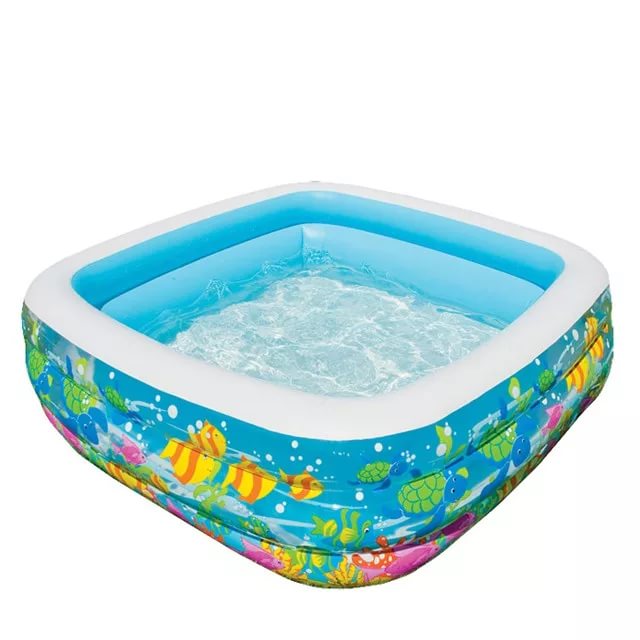 [с]
[с,]
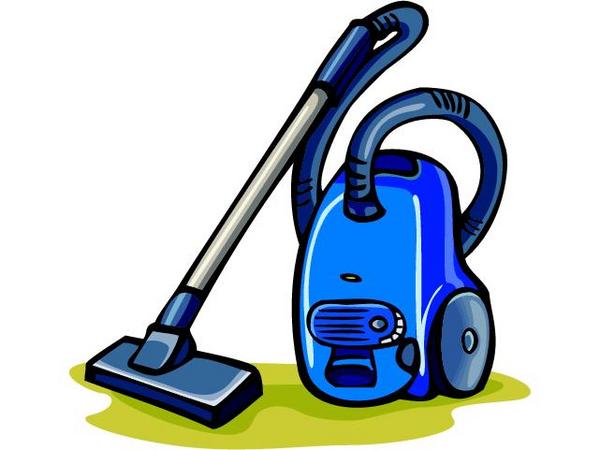 [с]
[с,]
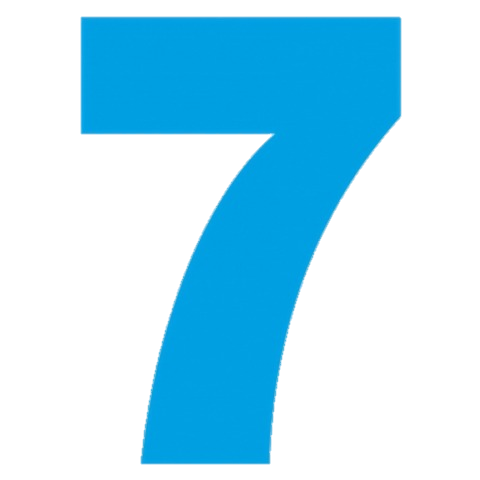 [с]
[с,]
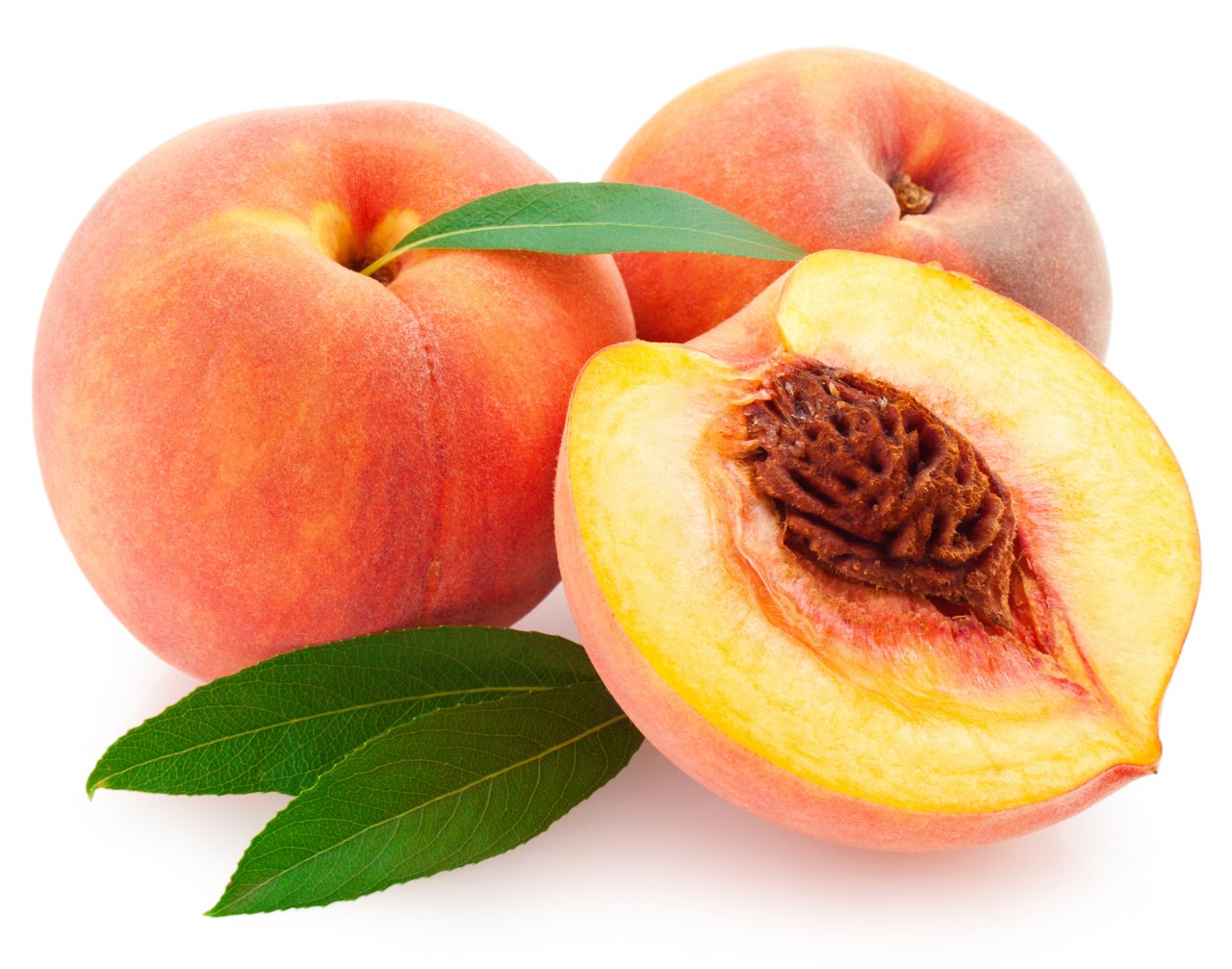 [с]
[с,]
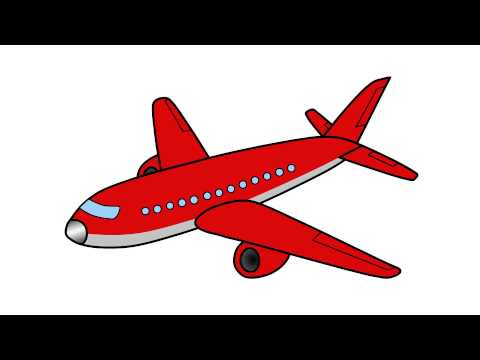 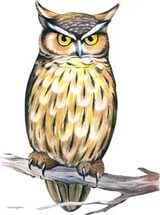 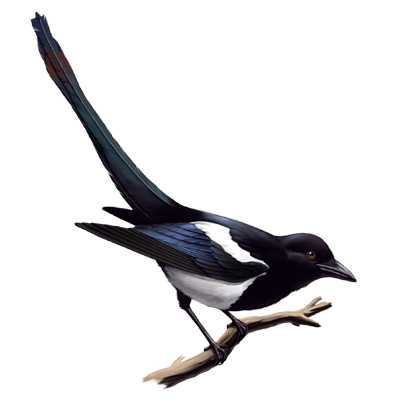 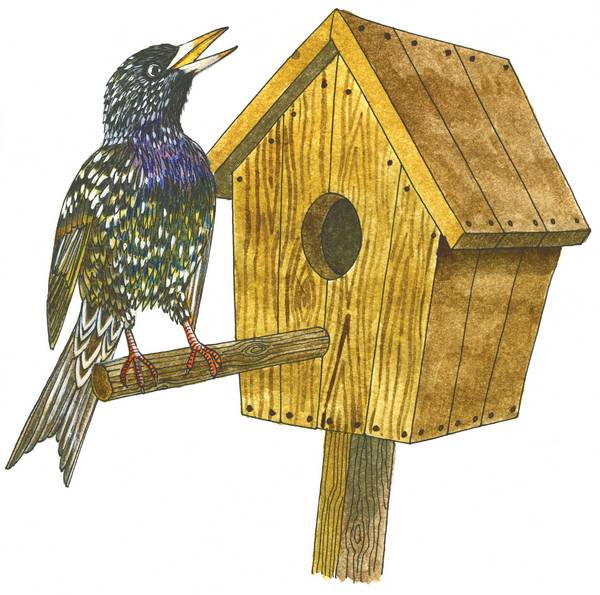 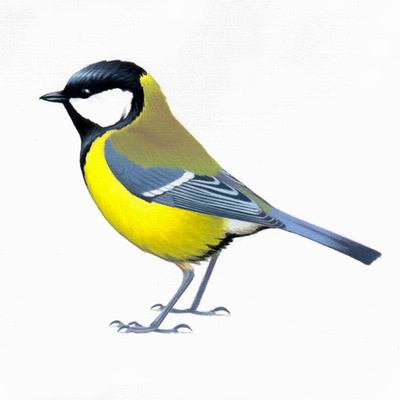 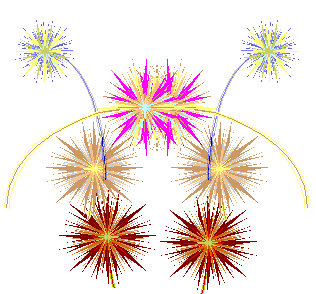 Молодец!